Välkommen till Skövde IBF
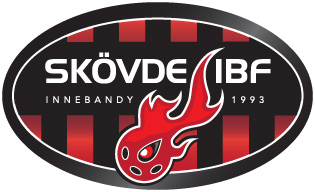 [Speaker Notes: Frågor kring bildspelet – kontakta utbildningsansvarig på sib.utbildning@gmail.com]
Fakta om föreningen
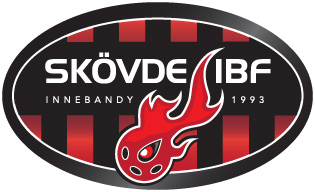 Vi är en ideell idrottsförening som bildades 1993 genom en sammanslagning av två föreningar.
Vi har denna säsong cirka 20 olika träningsgrupper från 6 år upp till +60 år
Vi är en försäljningsfri förening (förutom Idrottsrabatten och sponsring) – policy för lotterier och försäljning
Vår verksamhetsidé
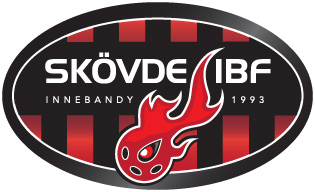 Skövde innebandyförening är en förening för alla med innebandy i fokus. 
Vi bygger vår verksamhet på gemenskap, stolthet och glädje. 
Vi vill erbjuda en verksamhet som skapar ett livslångt intresse för innebandy och träning.
[Speaker Notes: Verksamhetsidén beskriver tanken med vår verksamhet]
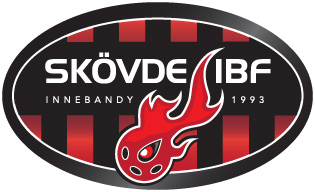 Vår vision
Skövde IBF – tillsammans tar vi innebandyn in i framtiden
[Speaker Notes: Visionen beskriver vad vi strävar efter]
Styrelse och organisation
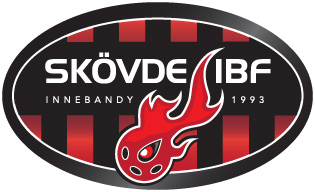 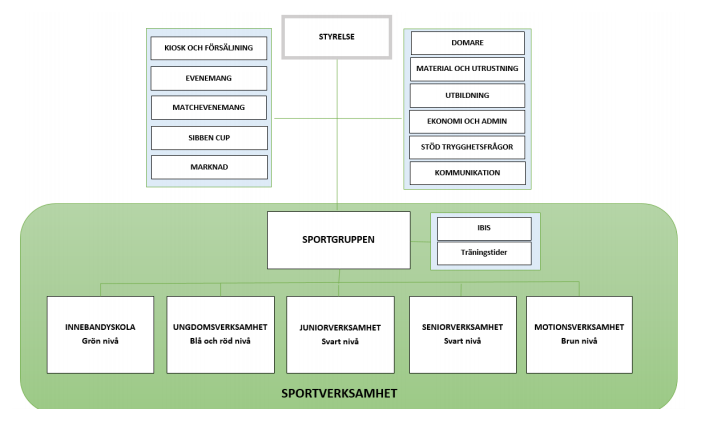 Varje lag ska ha minst 6 ledare (tränare, ledare och lagföräldrar)
Våra ledare – vår viktigaste resurs
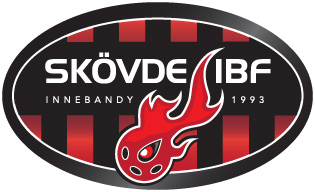 Vi sätter krav på att någon ledare i varje lag har rätt utbildning för lagets nivå. Detta för att vi ska kunna erbjuda en bra verksamhet till våra ungdomar. 
Alla ledare erbjuds kontinuerligt utbildningar och vi strävar efter att alla ledare har en aktuell ledarlicens.
Alla ledare ska årligen uppvisa registerutdrag ur belastningsregistret.
Ekonomi
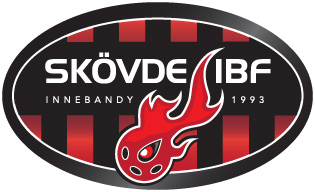 Våra viktigaste inkomstkällor är:
Medlems- och säsongsavgifter
Sibben cup i början på januari
Idrottsrabatten
Kioskverksamheten
Kommunala och statliga bidrag
Sponsring
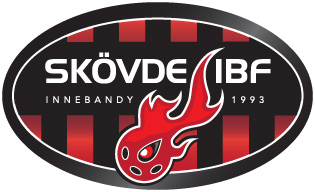 Hur kan du som förälder bidra till föreningens ekonomi?Hur kan vi fortsatt vara en försäljningsfri förening?
Bli medlem eller stödmedlem för 250 kr/år
Kan ditt företag eller arbetsplats sponsra föreningen? Känner du något företag som skulle kunna sponsra föreningen?
Information om erbjudanden hittar du på laget.se/skovdeibf
Kontakta sponsoransvarige Oscar Grönlund tel. 0709-320367 eller mail sib.sponsring@gmail.com 
Engagera dig i någon av våra arbetsgrupper (sponsorgrupp, kioskgrupp, Sibben cup, evenemangsgrupp, matcharrangemang, styrelsen osv.)
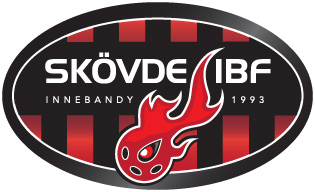 Hur kan du som förälder bidra till föreningens ekonomi?Hur kan vi fortsatt vara en försäljningsfri förening?
Arbeta dina pass under Sibben cup (minst 3 st) och i kiosken (två veckor/lag under säsongen)* 
Arbeta dina pass på våra evenemang (ansvar fördelas årligen enligt rullande schema)*
Sälja 5 st Idrottsrabatten per spelare på hösten*
Månadsprenumerera på livesändningarna från våra hemmamatcher (information kommer inom kort på laget.se/skovdeibf ) 
Kioskvecka	Kavelbro
*Med reservation för ändringar pga Covid 19
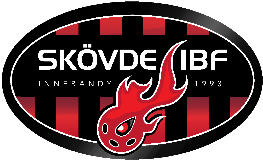 Medlemsavgifter 2020/2021
Årsmötet
beslutade
Säsongsavgifter 2020/2021
Styrelsen beslutade
* med familj avses familjemedlemmar registrerade på samma folkbokföringsadress.    Ansökan om maxbelopp görs senast 30 juni till:   skovdeinnebandyf@gmail.com 
** t-shirt och boll ingår
*** serviceavgift på 10 kr ingår
Spelare som börjar spela efter 1 januari 2021 betalar hel medlemsavgift och halv träningsavgift och efter 1 mars 2021 endast medlemsavgift.
Bra att känna till för övriga lag
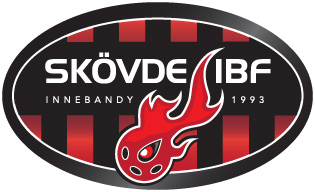 Att tänka på vad gäller utrustning:
Raka skaft 
Hög flex
Innebandyglasögon tom 16 år, gärna längre 
Stabila inomhusskor
Våra sponsorer Team Sportia och Salming har erbjudanden och klubbkvällar
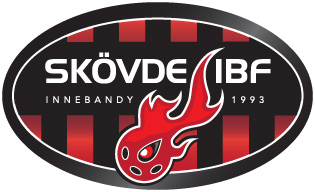 Bra länkar
Bra appar
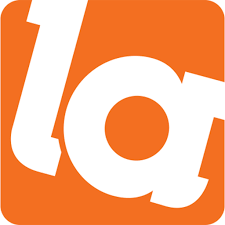 Skövde IBF:s hemsida på laget.se

Svenska Innebandyförbundets hemsida

Västergötlands Innebandyförbunds hemsida
Laget.se där bl.a. medlemskort och information finns

Svensk Innebandy bl.a. med alla matcher 

Sibben Cup med spelprogram m.m.
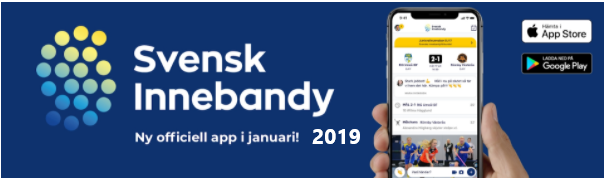 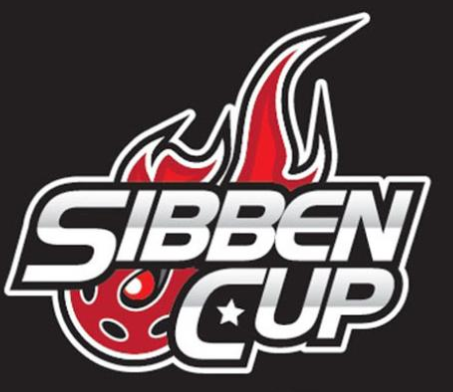 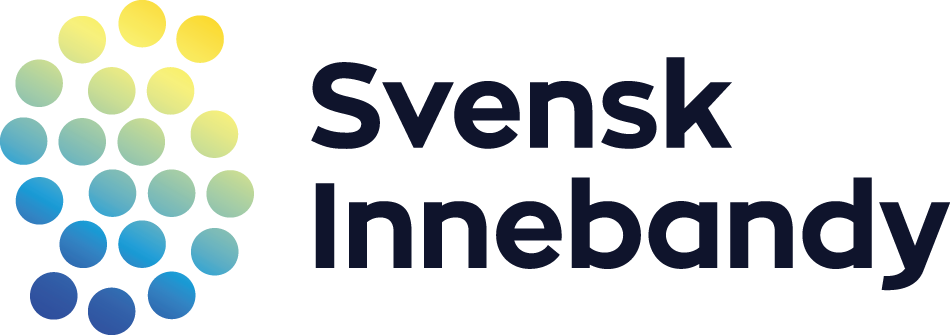 Utifrån rådande Covid 19-förutsättningar råder följande styrningar i föreningen
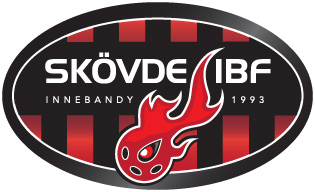 Vi i Skövde IBF följer Svenska Innebandyförbundets rekommendationer.

Följande rekommendationer gäller för dig som spelare och förälder: 
Stanna hemma om du känner minsta symtom eller på annat sätt inte känner dig helt frisk.
• Vistas i arenan så kort tid som möjligt och byt gärna om hemma.
• Tvätta och sprita händerna ofta.
• Undvik fysisk kontakt som inte är en nödvändig del av spelet.
• Drick inte ur andras vattenflaskor.
• Använd inte andra spelares utrustning.
• Lämna avbytarbås och omklädningsrum rent och snyggt.
• Undvik kollektivtrafik om det är möjligt.
Uppdaterat 2020-09-13
Utifrån rådande Covid 19-förutsättningar råder följande styrningar i föreningen
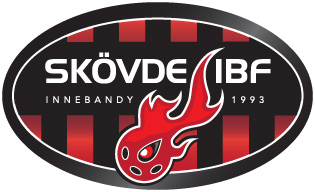 Vi i laget har tagit följande beslut 

Inleda utan målvakter innan vi vet hur utrustningen ska hanteras
Vattenflaskor via sponsring så alla har varsin som är uppmärkt
Uppdaterat 2020-09-13
Utvecklingstrappa
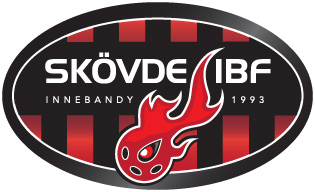 Arbete pågår
Skövde IBF håller på att arbeta fram en utvecklingstrappa som beskriver vad spelarna ska lära sig i varje åldersgrupp.

Den innehåller även andra aktiviteter som t ex cuper och läger.

Våra ledare kommer omfattas av en utvecklingstrappa som ska möjliggöra att utveckla spelarna i trappan.
Information från egna laget
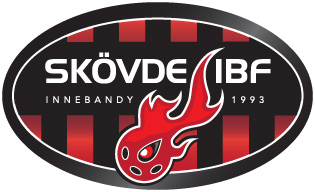 [Speaker Notes: Frågor kring bildspelet – kontakta utbildningsansvarig på sib.utbildning@gmail.com]
Laget
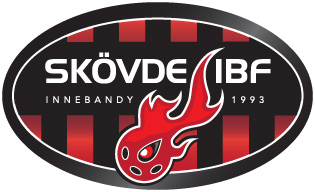 Hittills en något mindre grupp i år – ca 30 st som det ser ut nu
4 fasta Tränare (Martin, Pierre, Tomas och Malin) och 1 extra (David W)
Selmir och David V har slutat
Behöver fler hjälptränare så vi alltid är 6 st
Saknar en lagförälder och eventuellt någon för sibben-cup
Ann-Sofie har slutat
Saknar en lagledare
Första året vi ska ha denna roll
Se beskrivningar på följande bilder
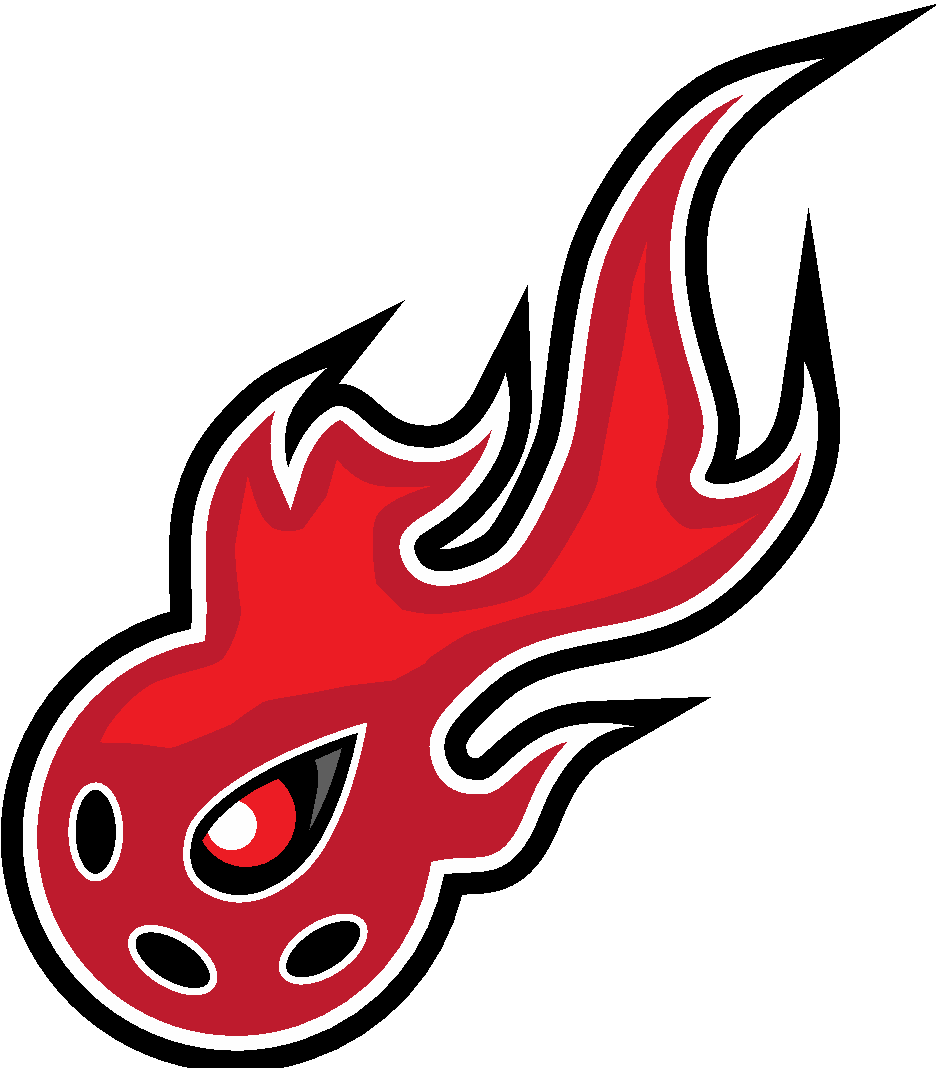 Ansvars och arbetsfördelning
Lagledare
Huvudansvar för administrativa uppgifter kring laget såsom:
Administration av laget gentemot förening, spelare och föräldrar
Sammankallande till möten med lagets ledare och föräldrar
LOK-stöds rapportering
Utbildningsrapportering
Tränings- och matchtider
Laget sida på Laget.se
Medlems- och licensuppgifter för lagets spelare och föräldrar
Lagets kontaktperson för förening, spelare och föräldrar
Extern kommunikation
Cupanmälan och cupadministration
Material
Försäkringsfrågor
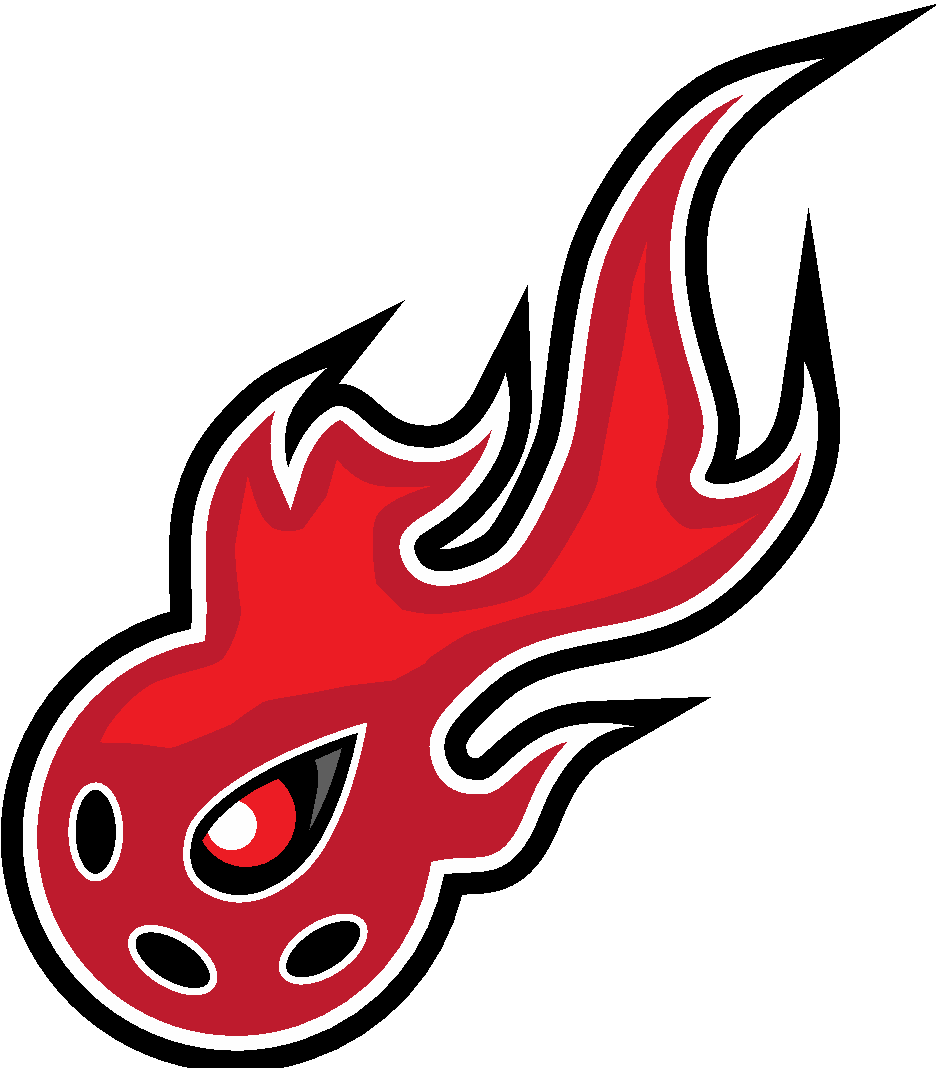 Ansvars och arbetsfördelning
Huvudtränare
Huvudansvar för tränings- och matchverksamheten i laget såsom:
Årsplanering enligt utvecklingsplan för åldersgruppen
Spelidé
Träningsplanering
Genomföra träningar och matcher
Utvärdering av träningar och matcher
Matchuttagningar och matchcoachning
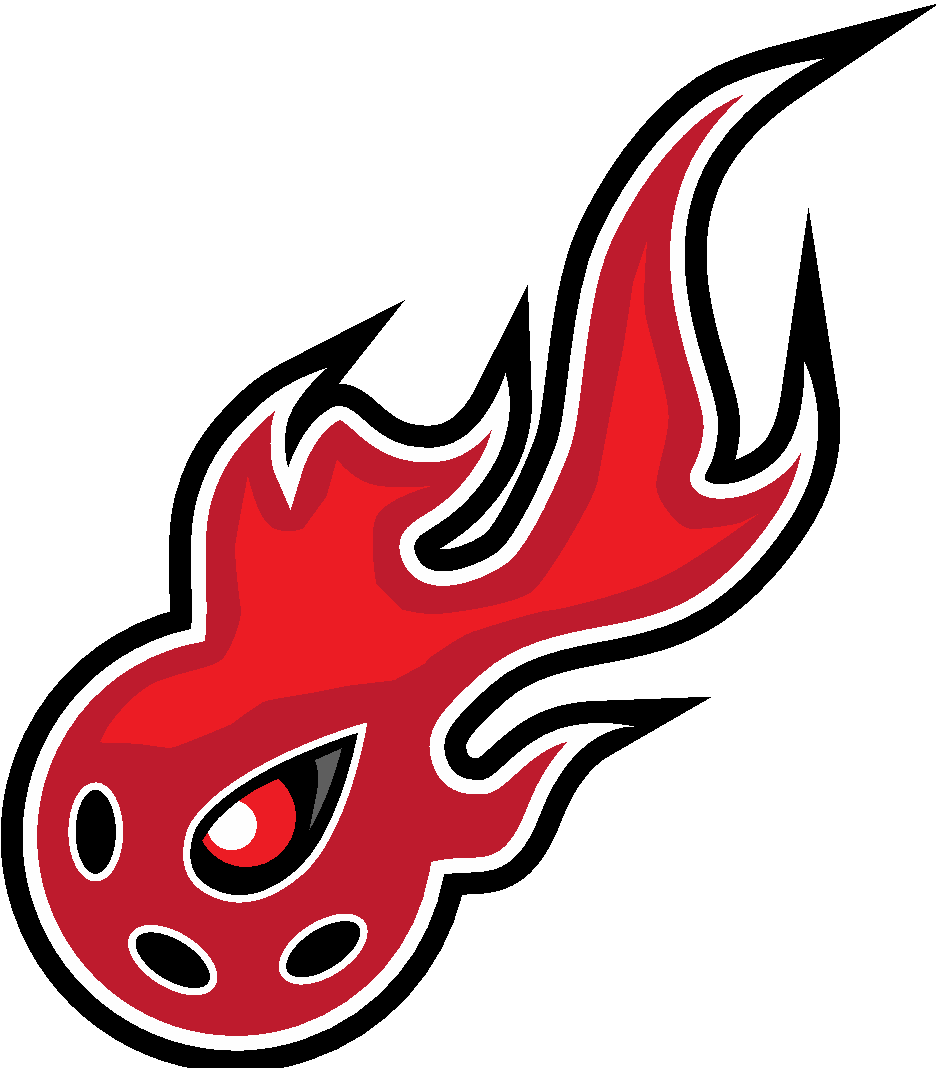 Ansvars och arbetsfördelning
Assisterande tränare
Huvudansvar för att stödja huvudtränaren med att genomföra träningar och matcher. Assisterande tränaren kan utifrån specifik kunskap eller intresse har inriktning på t.ex.
Fysisk träning
Målvaktsträning
Mental träning
Rörlighets- och smidighetsträning
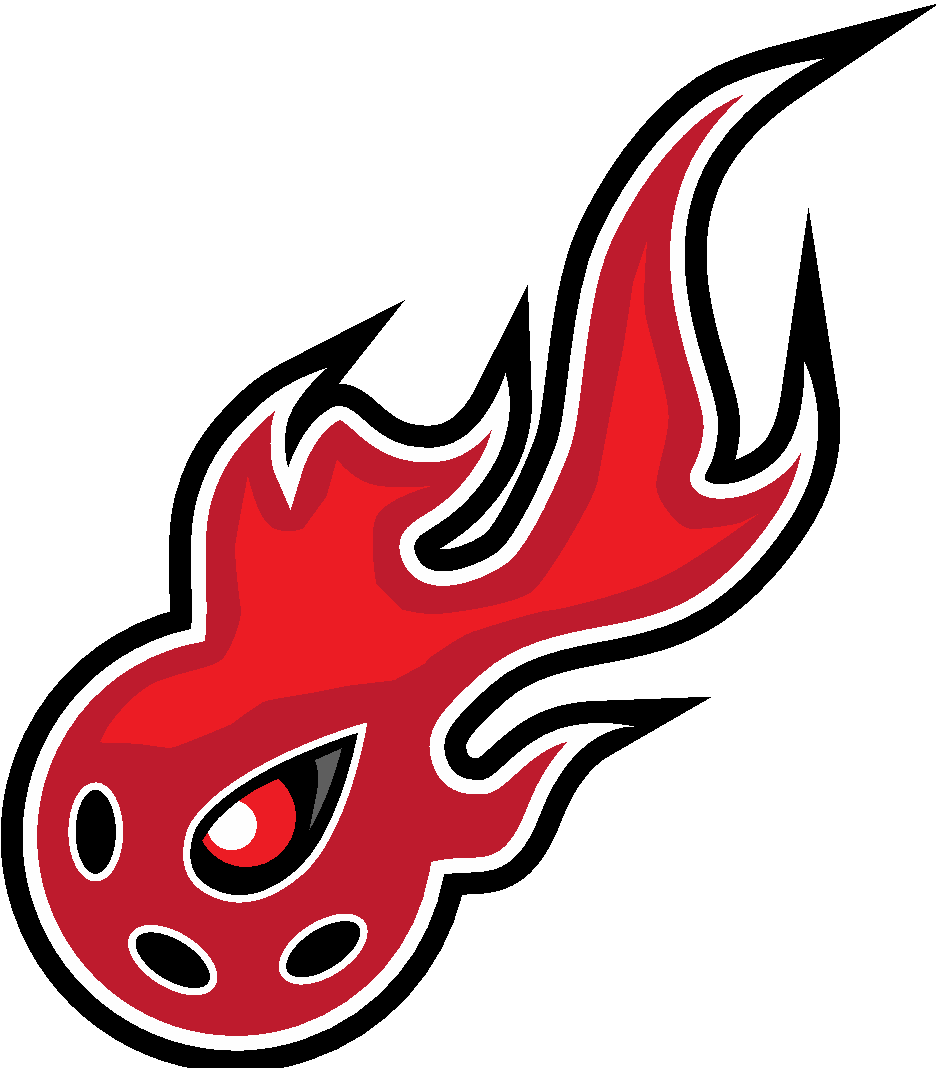 Ansvars och arbetsfördelning
Lagförälder
Huvudansvar för att stödja lagledaren med att ansvara för uppgifter kring laget. Det kan t ex handla om:
Skapa bemanningsschema till kiosk och sekretariat för lagets egna matcher samt andra lags matcher i föreningen
Delta i möten och bemanningsschema för Sibben Cup
Dialog med föräldrarna i laget
Stödja arbetsgrupper i föreningen med information om laget, spelarna och föräldrarna
Laget
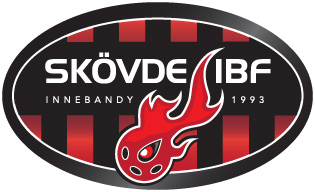 Våra förväntningar på året
Hjälpa till med sarg i samband med träning
Gå från Grön (Rörelseglädje) till Blå (Innebandyspelaren) i utveckling
Påbörja resan för SIB´s spelidé
Spelarna/barnen lär sig lyssna, fokusera och ta till sig på träningarna
Mer matchspel med två lag anmälda (hur detta ser ut vet vi inte pga covid-19)
Fortsatt ha kul!
Eventuellt andra aktiviteter för gruppen